Importing a Sprite from another Project
Save the Sprite
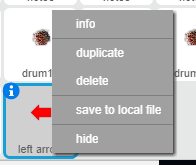 Right Click on the Sprite
‘save to local file’
Navigate to a place where you can find the sprite.
Open the Destination Project
1) Click on Load Sprite
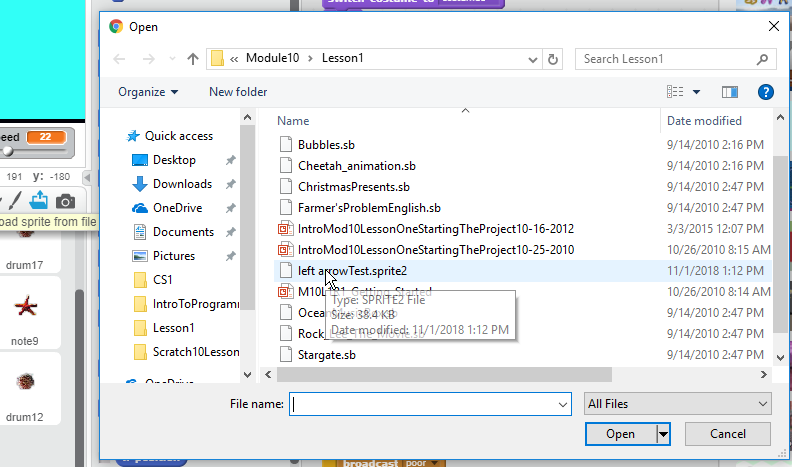 2) Navigate windows to find the sprite.
Select it and open